Figure 4. Morphological diversity of RSNP interneurons within the PPC. Stylized slice showing the location and ...
Cereb Cortex, Volume 19, Issue 12, December 2009, Pages 3011–3029, https://doi.org/10.1093/cercor/bhp072
The content of this slide may be subject to copyright: please see the slide notes for details.
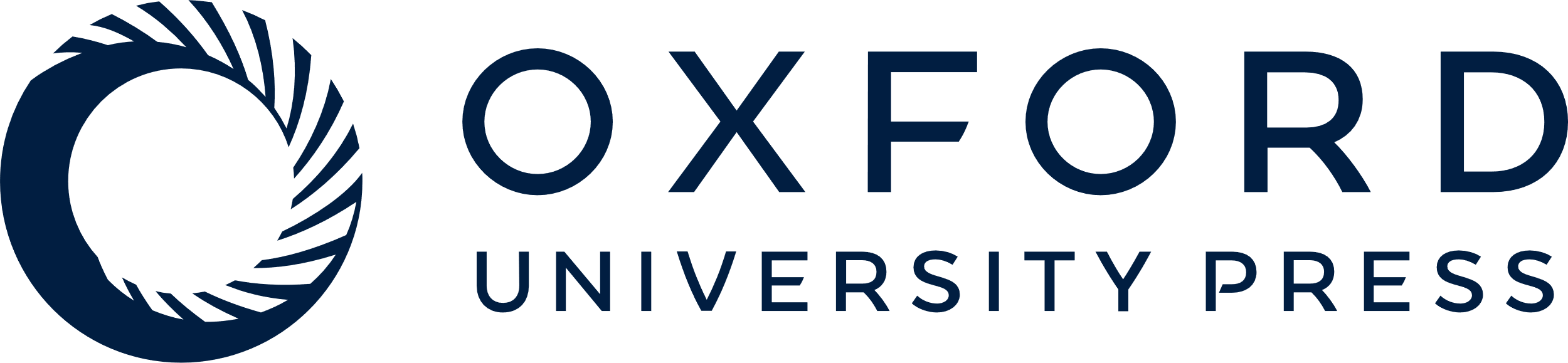 [Speaker Notes: Figure 4. Morphological diversity of RSNP interneurons within the PPC. Stylized slice showing the location and morphology of RSNP PPC interneurons. Scale bar = 100 μm.


Unless provided in the caption above, the following copyright applies to the content of this slide: © The Author 2009. Published by Oxford University Press. All rights reserved. For permissions, please e-mail: journals.permissions@oxfordjournals.org]